Stefan Westberg
Divine Heat Company
www.nibe.lv
Energyself-sufficiency in Latvia
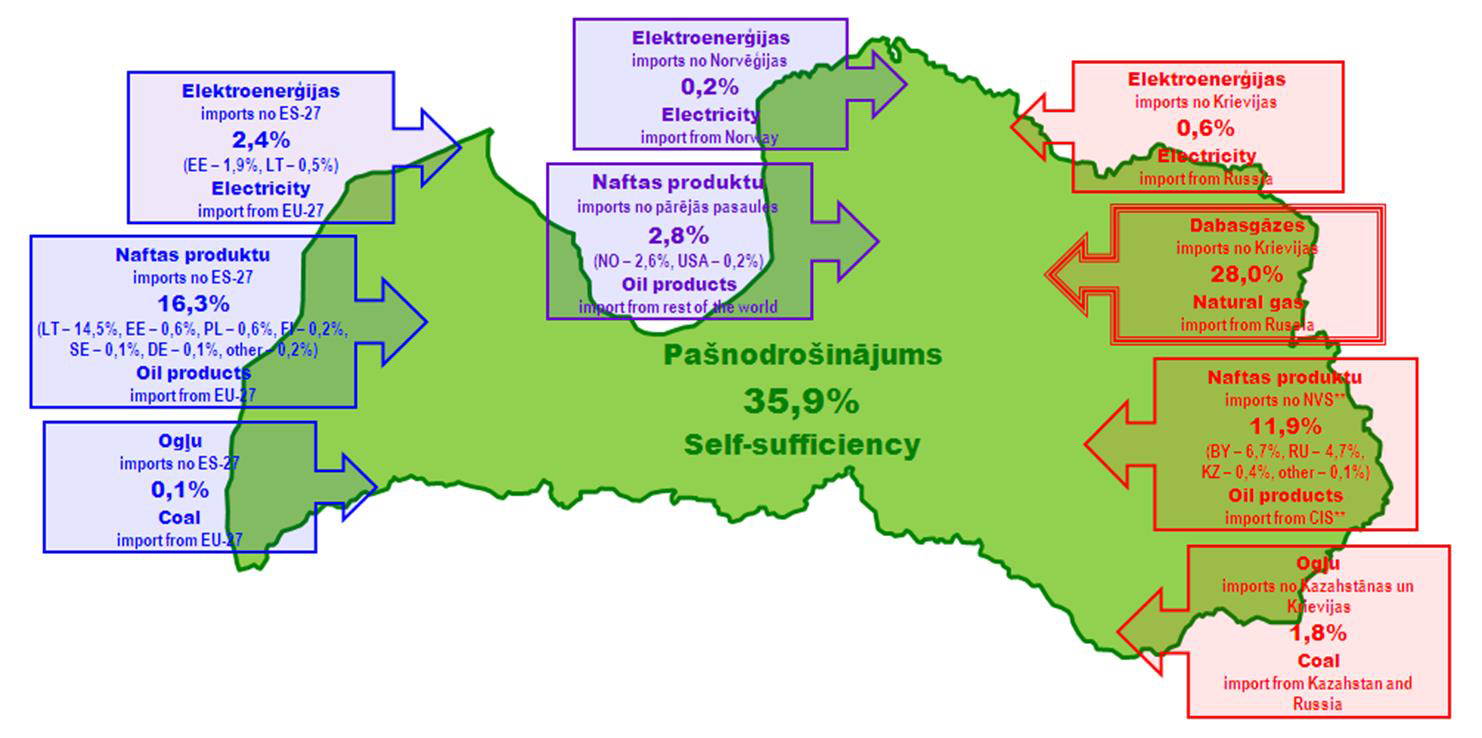 Source: Latvian Bioenergy Association
Energycosts from different fuels
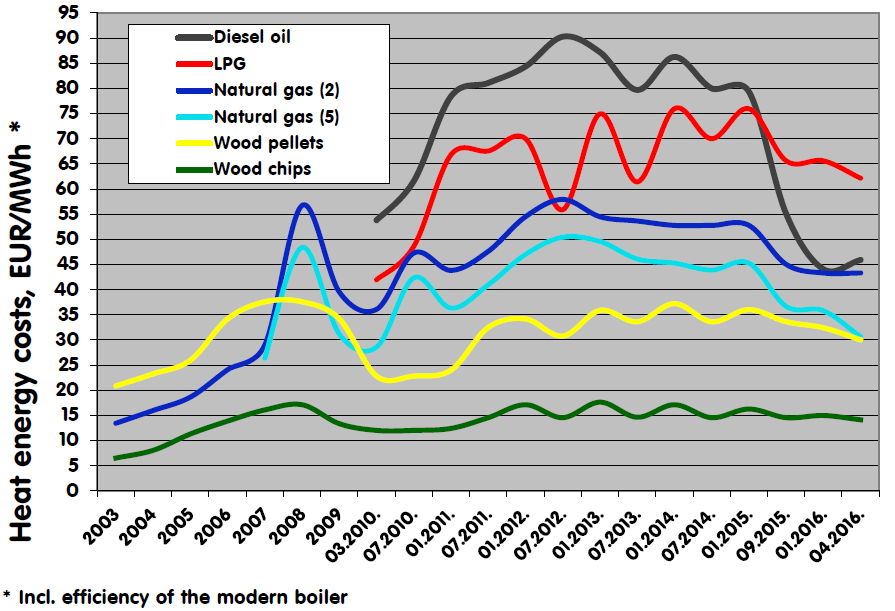 Source: Latvian Bioenergy Association
Export-Importbalance of energy sources
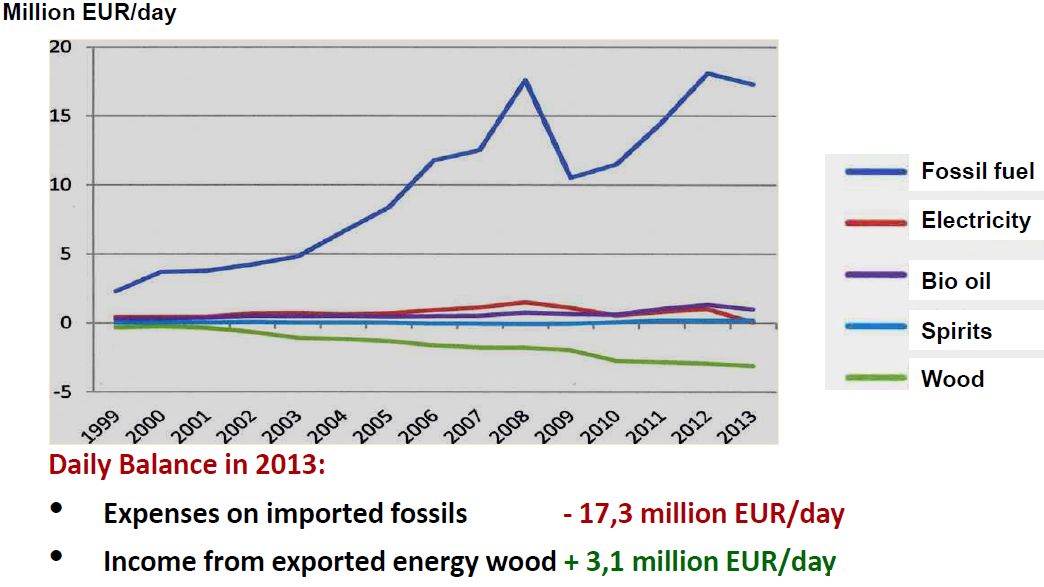 Source: Latvian Bioenergy Association
Energycosts from different fuels
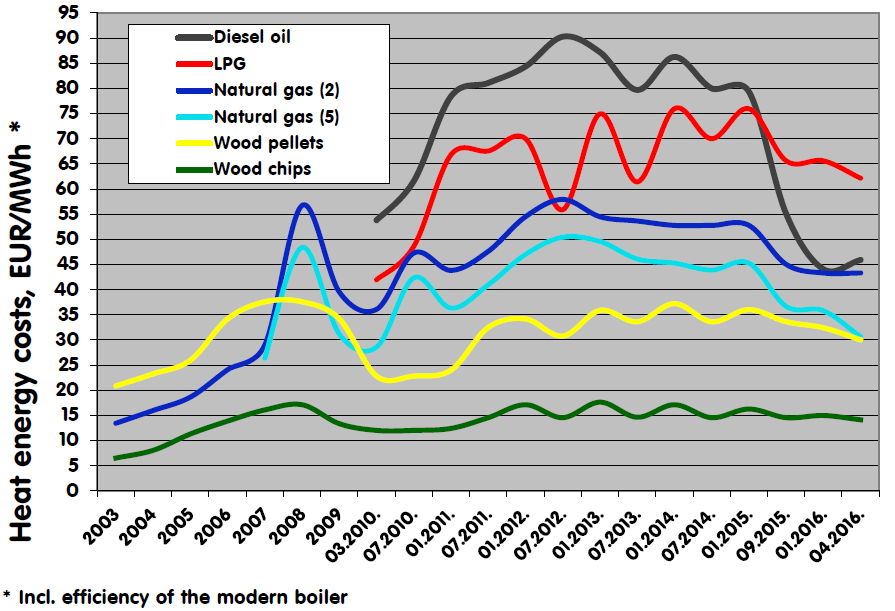 Source: Latvian Bioenergy Association
Share of energy from renewable sources 2014
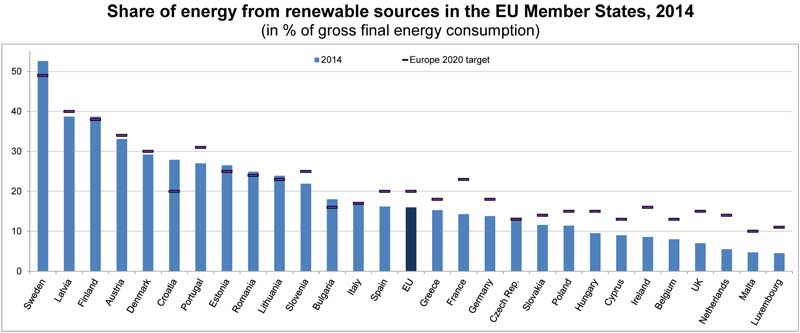 Share of renewable electricity %
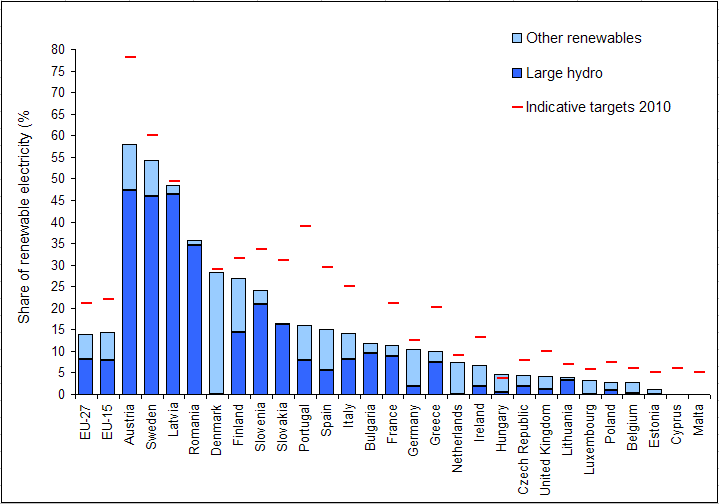 NIBE F2120
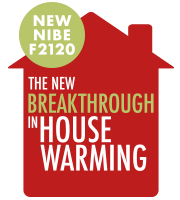 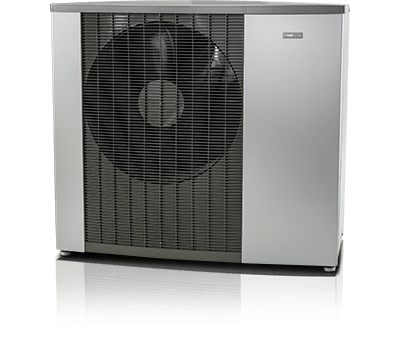 A+++
Our new F2120-series of air/water heat pumps represent a real breakthrough in housewarming with a SCOP-value of more than 5.0.

Or in other words; the pumps deliver more than five times as much heat, on an annual basis, as an electric heater using the same energy.

And what’s more, they have a class leading working range with a supply temperature of up to 65°C and deliver an amazing 63°C at ambient temperatures as low as -25°C.
Stefan Westberg
Divine Heat Company
www.nibe.lv
t. 2646 4488